Листування
Ділове листування
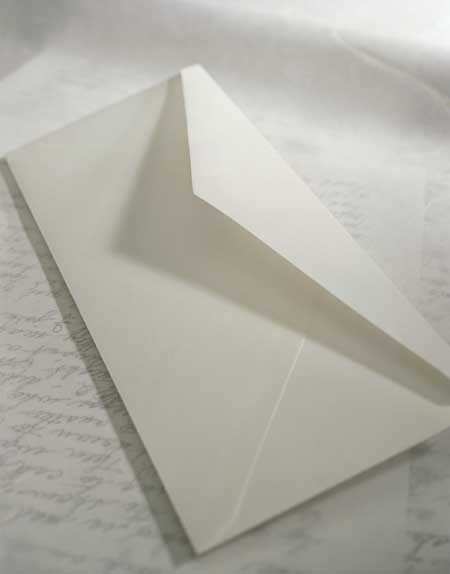 Лист – це поширений вид документації, один з способів обміну інформацією.
Діловий лист – завжди офіційне повідомлення. Інформація, що міститься в діловому листі, носить протокольний характер.
Історія ділового листування
Класифікація ділового листування
За функціональною ознакою листа 

За структурними ознаками листа

За тематичною ознакою листа

За ознакою адресата
 
За композиційними особливостями листа
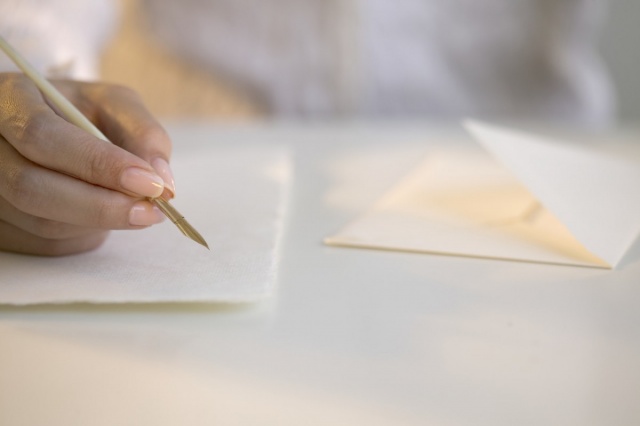 Правила складання ділового листа
Реквізити службового листа
Дата 

Індекс 

Посилання на індекс та дату вихідного документа 

Гриф обмеження доступу до документа 

Адресат 

Резолюції 

Заголовок до тексту 

Позначка про контроль
Текст 

Позначка про наявність додатка 

Підпис 

Гриф погодження 

Відбиток печатки 

Прізвище виконавця та номер його телефону 

Позначка про виконання документа та відправлення його до справи 

Позначка про перенесення даних на машинний носій 

Позначка про надходження
Листи-прохання 

Шановні. 

Ви, мабуть, уже знаєте, що наша компанія розпочала будівництво гальванічного цеху нового зразка. Однак, на жаль, у процесі роботи виявилося, що ми не маємо достатньої кількості фахівців для його випробування та експлуатації. Ось чому ми звертаємось до вас із проханням допомогти нам із підготовкою відповідних кваліфікованих кадрів.’ 

У зв’язку з цим просимо відрядити до нас кількох досвідчених спеціалістів, які б могли провести курс навчання на місці й, можливо, дали б нам деякі практичні рекомендації. 

Сподіваємось, що ви не відмовитесь допомогти нам. 

Наперед вдячні 

(підпис)
Лист-погодження 


Шановні панове! 

Висловлюю щиру подяку за пропозицію працювати з вами над _. Уважно вивчивши запропонований вами проект контракту, я вирішив погодитись на ваші умови. Ще раз дякую й сподіваюсь, що наша співпраця буде плідною. 

З найкращими побажаннями _ 

(підпис)
Лист-відповідь (підтвердження) 

Шановний п. Пекарський! 

Ми офіційно підтверджуємо свою згоду на розробку проекту з організації спільного виробництва супутникових антен. Створена нами з цього приводу технічна комісія на чолі з п. Івановим прибуде на переговори наступного місяця. 

Просимо повідомити зручні для вас час і місце переговорів. 

З повагою